DOPUSTNI ODVISNIK
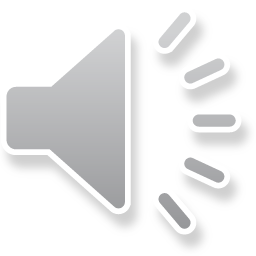 Kaj beseda DOPUSTNI sploh pomeni?
Poskušaj najti primeren izraz:
Okoliščine nečesa ne spodbujajo, vendar tudi ne onemogočajo. Zato se tisto zgodi bolj s težavo.
Npr. Cesta je bila poledenela. Ni se zgodila nobena nesreča.

Okoliščine DOPUŠČAJO, da se nekaj zgodi.
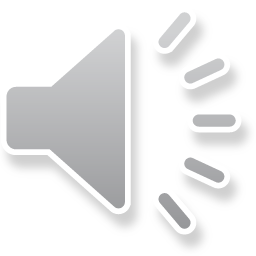 Značilnosti dopustnega odvisnika
Primer:
Cesta je bila poledenela. Ni se zgodila nobena nesreča.
Čeprav je bila cesta poledenela, se ni zgodila nobena nesreča.
Kljub temu da je bila cesta poledenela, se ni zgodila nobena nesreča.

GLAVNI STAVEK: se ni zgodila nobena nesreča
POVEDEK GLAVNEGA STAVKA: se ni zgodila
PO ODVISNIKU SE VPRAŠAMO: Kljub čemu se ni zgodila?
VEZNIK: čeprav/kljub temu da
ODVISNIK IZRAŽA: oviro dejanja iz glavnega stavka
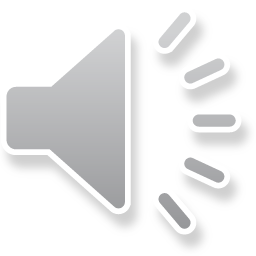 Značilnosti dopustnega odvisnika
Primer:
Čeprav je bila cesta poledenela, se ni zgodila nobena nesreča.
Kljub temu da je bila cesta poledenela, se ni zgodila nobena nesreča.
ODVISNI STAVEK V NAŠEM PRIMERU STOJI PRED GLAVNIM STAVKOM.

KAKO BI SE GLASILA POVED, ČE BI ZAMENJALI ZAPOREDJE GLAVNEGA IN ODVISNEGA STAVKA?

Nobena nesreča se ni zgodila, čeprav je bila cesta poledenela.
Nobena nesreča se ni zgodila, kljub temu da je bila cesta poledenela.
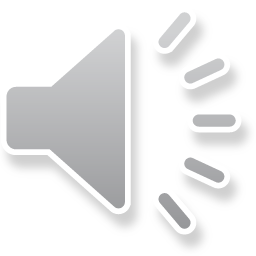 Značilnosti dopustnega odvisnika
Podčrtane dele v enostavčnih povedih pretvorimo v dopustne odvisnike.
Kljub pomanjkanju svetlobe so rože lepo uspevale.

Čeprav so imele malo svetlobe, so rože lepo uspevale.

Za študij japonščine se je odločil kljub nasprotovanju staršev.

Za študij japonščine se je odločil, čeprav so starši nasprotovali.
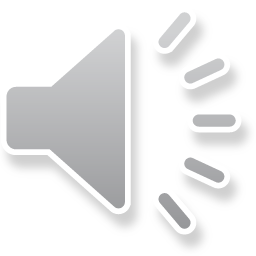 NALOGE
Samostojni delovni zvezek, str. 72–77, nal. 1–13.

V zvezek prepiši snov o dopustnem odvisniku (str. 74–75, rumeni okvir).

Pošlji mi fotografije vaj v samostojnem delovnem zvezku.
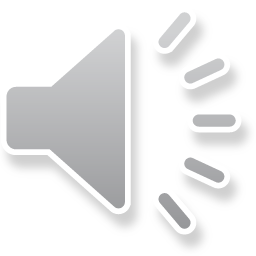